27 / Agosto 2015
Propuesta de Fecha para revisar Estatutos y Reglamento Interno del MCP-ES
Presenta: Lcda. Marta Alicia de Magaña / 
Directora Ejecutiva del MCP-ES
Taller de Actualización de Estatutos y Reglamento Interno
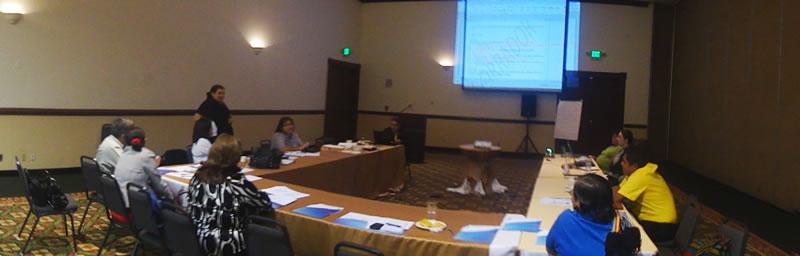 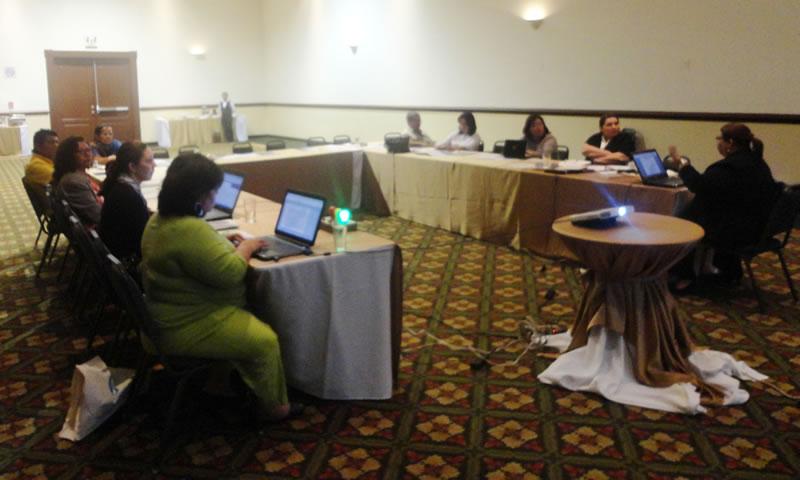 Taller de actualización de Estatutos del MCP-ES  10/07/2012
https://www.facebook.com/media/set/?set=a.262340490536522.48323.127765703994002&type=3
MCP-ES

Contribuyendo a la reducción significativa y sostenible del VIH Sida y Tuberculosis, a través de las subvenciones del Fondo Mundial
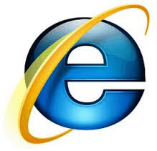 www.mcpelsalvador.com.org
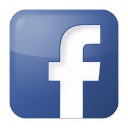 www.facebook.com/MCPES2002

@MCPElSalvador
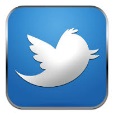